G g
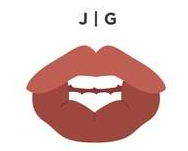 Granny
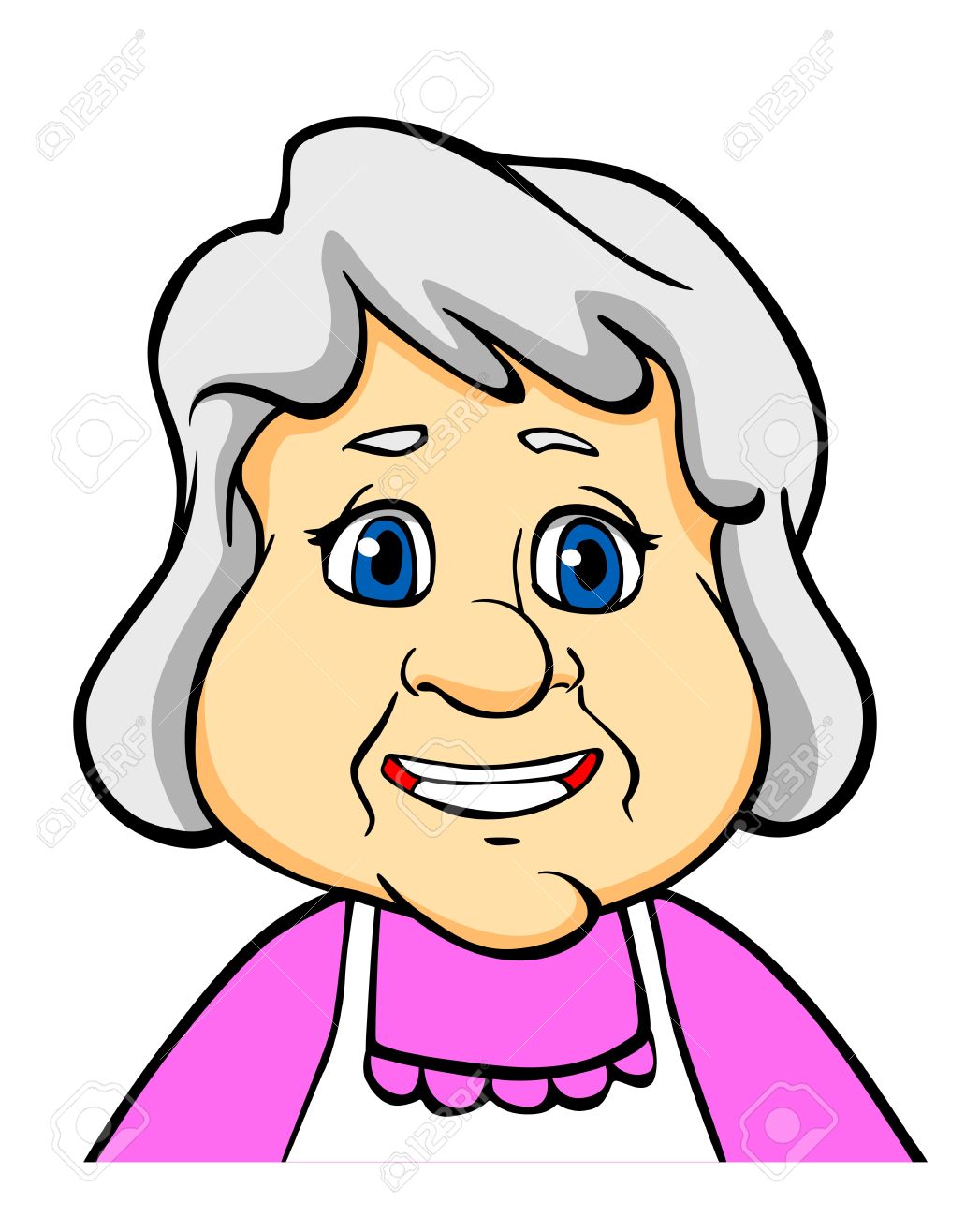 Grandad
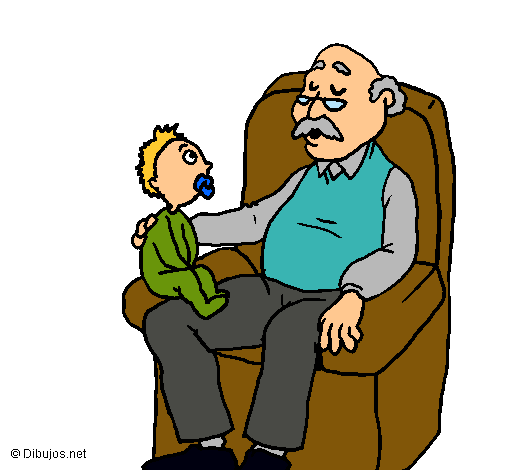 Green
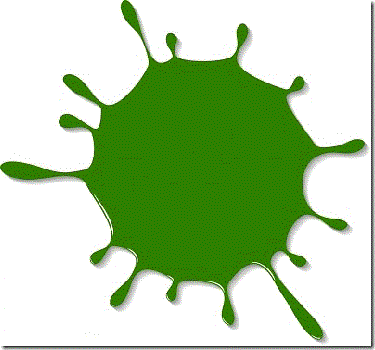 Garden
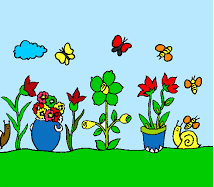 Game
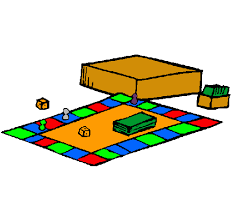 Girl
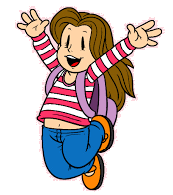